Wprowadzenie
W Polsce przed drugą wojną światową mieszkało około 3,3-3,5 miliona ludności wyznania mojżeszowego. 
       Żydzi stanowili 10 % mieszkańców Rzeczpospolitej. 
Szacuje się, że było 1500 synagog, 2500 rabinów, setki cmentarzy, mykw, domów modlitwy, szkół…
       Dokonana przez Niemców Zagłada unicestwiła ten świat z niesamowitym okrucieństwem. 
       Zginęło 97 % polskich Żydów, spalono drewniane synagogi, wysadzono murowane, zdewastowano cmentarze. Nie uszanowano nawet płyt nagrobnych, macew, które posłużyły do budowy dróg. 
      Niełatwe były też losy garstki ocalałych z holokaustu       w powojennej Polsce, ale to już zupełnie inna opowieść…
Śladami włocławskich Żydów…
Przedwojenny Włocławek był miastem wielokulturowym. Żydzi stanowili ważną część społeczeństwa. 
      Pierwsi Żydzi osiedlili się we Włocławku w 1803 roku.                    Kres ich obecności wyznacza spalenie getta w 1942 roku. 
      W 1939 roku miasto liczyło 67-68 tysięcy mieszkańców. Żydów było 14 tysięcy. To oznacza, że co piąty obywatel miasta był wyznania mojżeszowego… 
      Byli wśród nich rzemieślnicy, krawcy, szewcy, kupcy.                             Byli też przedsiębiorcy, właściciele majątków, młynów, lekarze        i prawnicy.   
      Mieli swoje synagogi, szkoły, szpital, klub sportowy. 
      Początek wojny to jednocześnie początek końca społeczności żydowskiej Włocławka. Większość nie przeżyła getta, obozów zagłady i poniewierki. 
      Co po nich pozostało? Co bezpowrotnie przeminęło?
Żydowskie życie skupiało się wokół ulic: Szeroka     ( obecnie 3-go Maja), Żabia, Zapiecek, Cyganka, Królewiecka, Tumska, Łęgska, Piekarska.
Z ważniejszych obiektów należy wymienić: 
 Synagogę Wielką przy ulicy Żabiej 14 ( lata 1847-54 )
 Synagogę nową (z 1908 roku) przy ulicy Królewieckiej
 Klub sportowy Makabi – ul. Królewiecka 35
 Żydowska Scena Artystyczna z siedzibą na ul. Zduńskiej 8
 Gimnazjum koedukacyjne na Kościuszki 9
 Cech Rzemiosł – Piekarska 2
 Szkoła wyznaniowa Talmud Tora – Królewiecka 5
 Szpital Żydowski – Stodólna 70
 szkoły prywatne, domy, łaźnia rytualna, organizacje młodzieżowe,    
  sklepiki i punkty usługowe, ulubione miejsca spacerów…
Po synagogach – nie ma śladu.Niemcy wysadzili je w pierwszych dniach wojny…
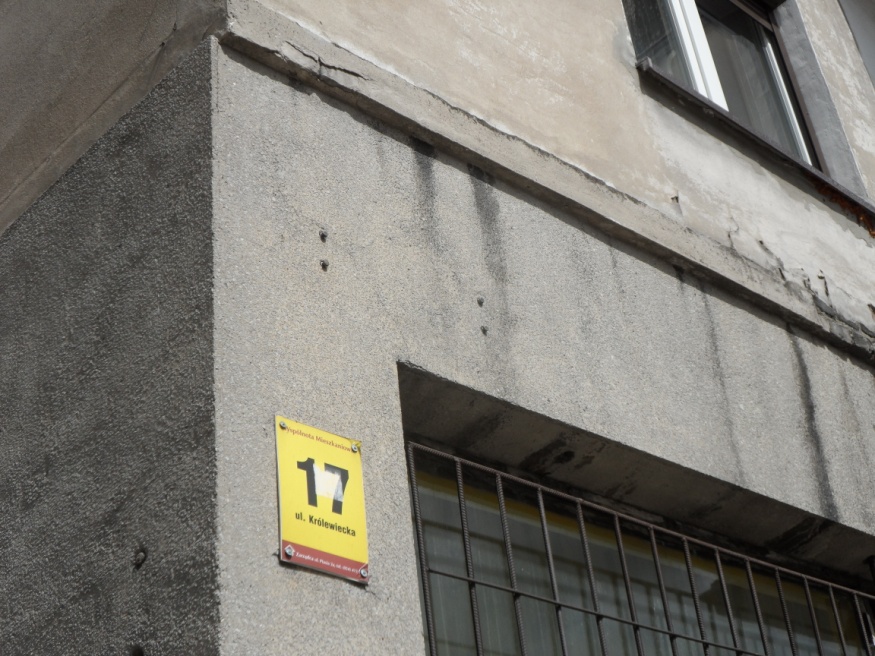 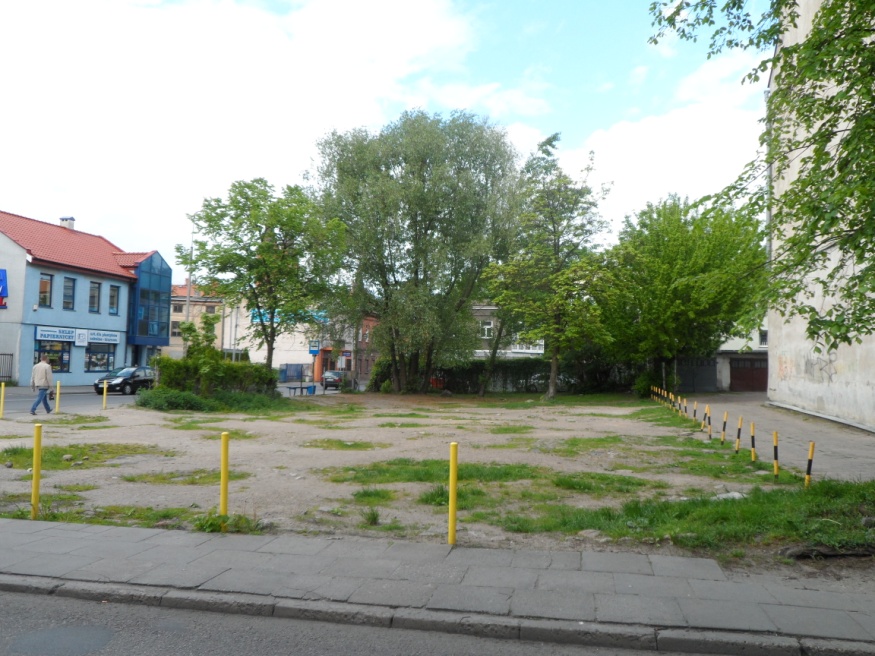 Na miejscu pierwszej – przy ulicy Królewieckiej 17 stoi dziś blok. Miejsce po drugiej, to pusty plac na rogu ulicy Żabiej i Brzeskiej.
Synagoga przy ulicy Królewieckiej 17
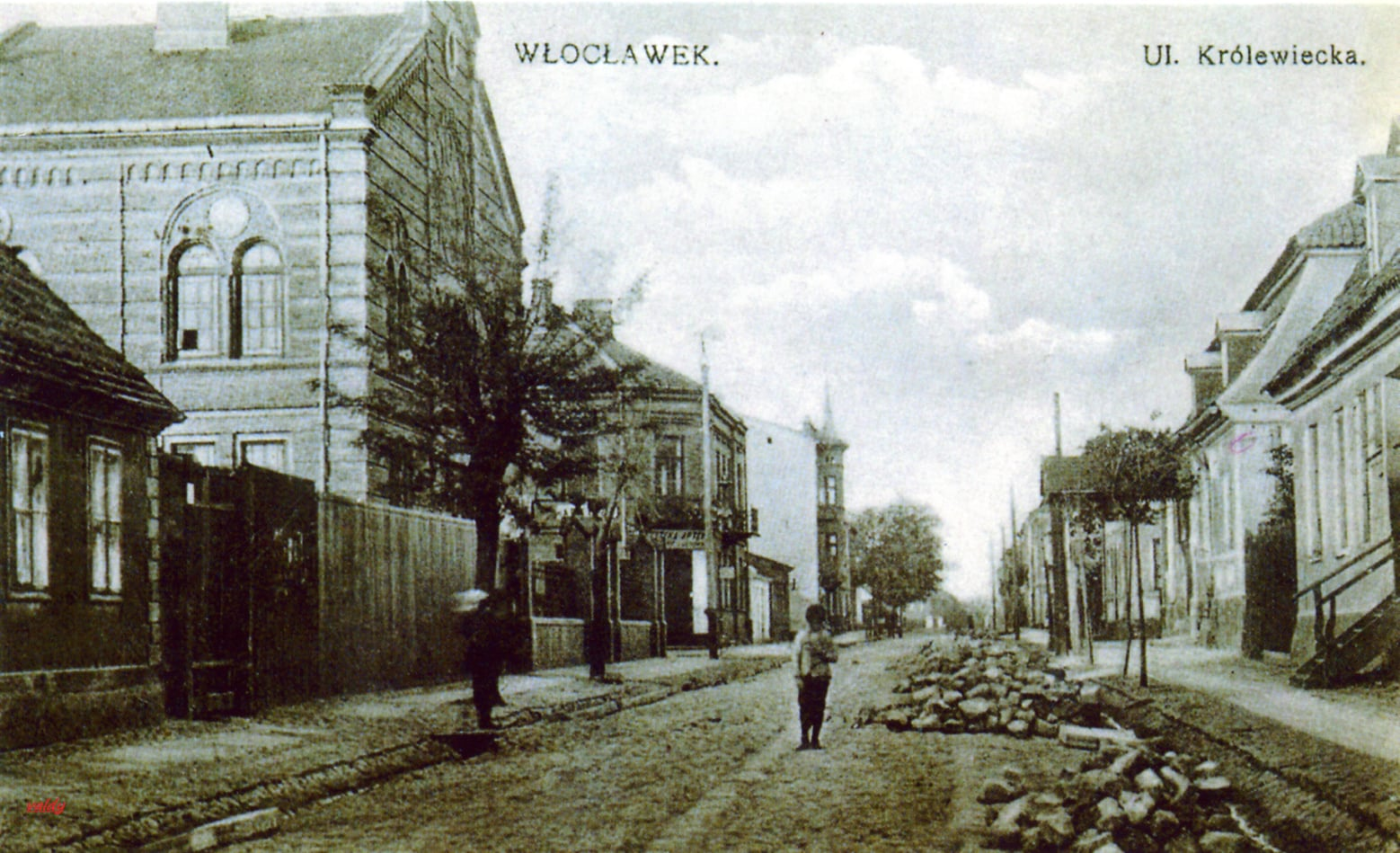 Synagoga na ulicy Żabiej 14(styl neogotycko-mauretański)
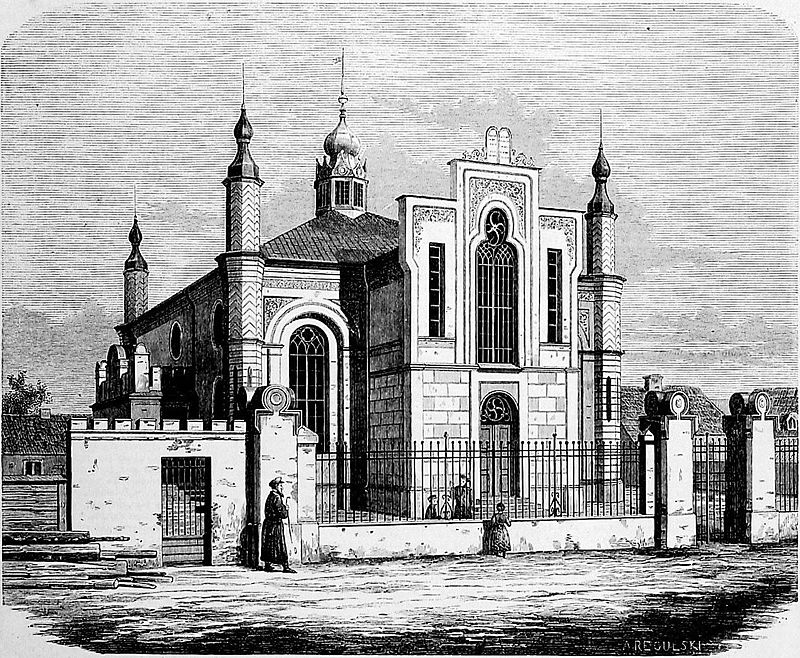 Stara Wielka Synagoga na ulicy Żabiej
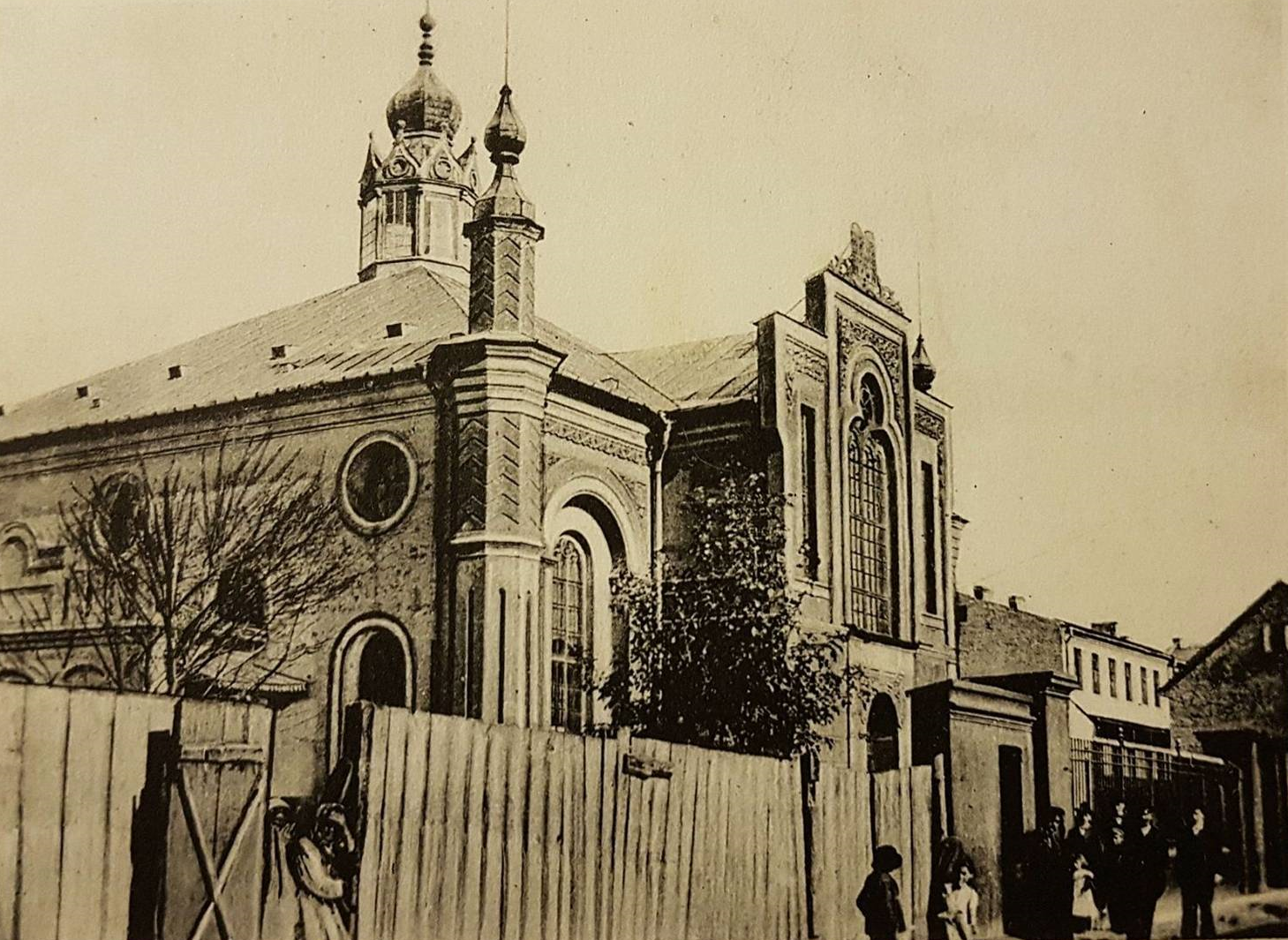 24 września 1939 roku Niemcy podpalili obie synagogi – na ulicy Żabiej i Królewieckiej.
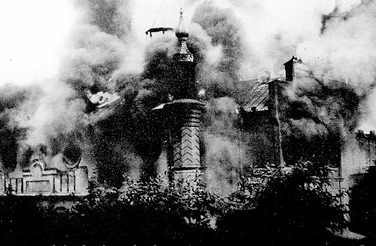 Po ludności żydowskiej zostały piękne kamienice przy ulicy Piekarskiej, 3-go Maja, Królewieckiej, Kościuszki…
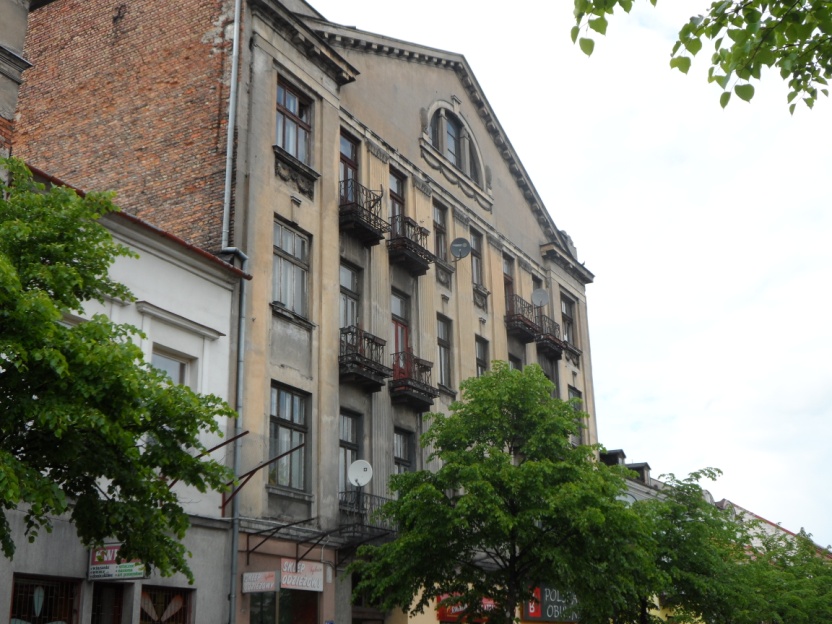 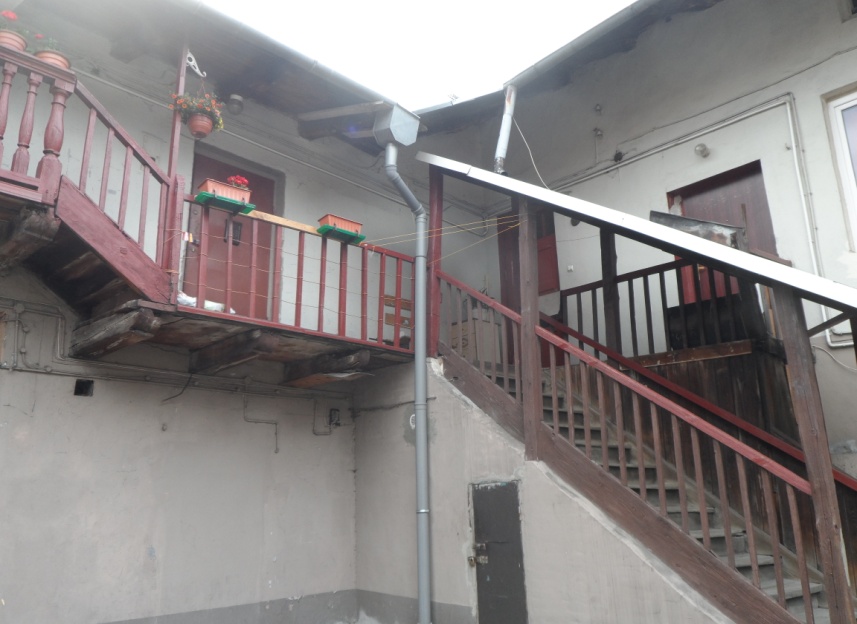 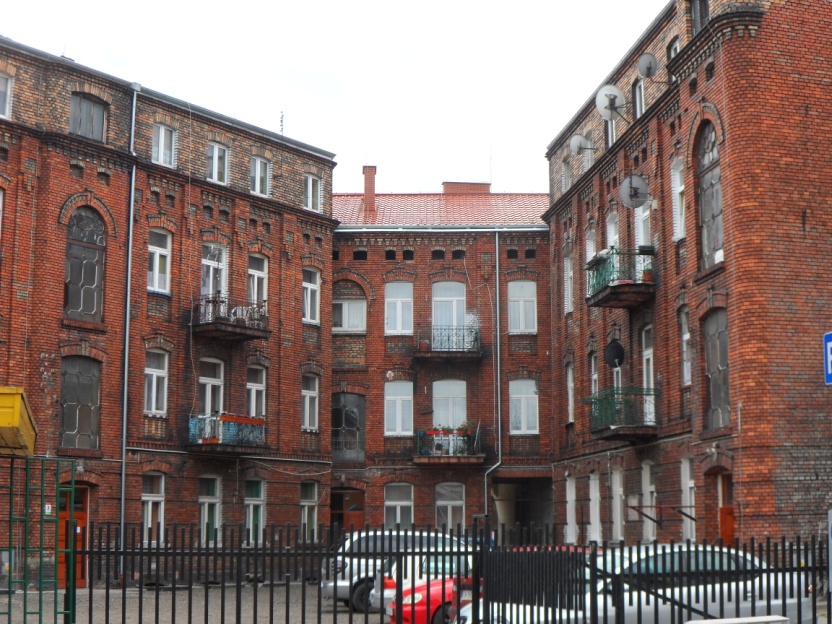 W tej kamienicy przy ul. Piekarskiej 4 dzieciństwo spędził Marcel Reich-Ranicki, który w Niemczech zyskał rozgłos jako krytyk literacki. Okrzyknięto go „papieżem literatury”.
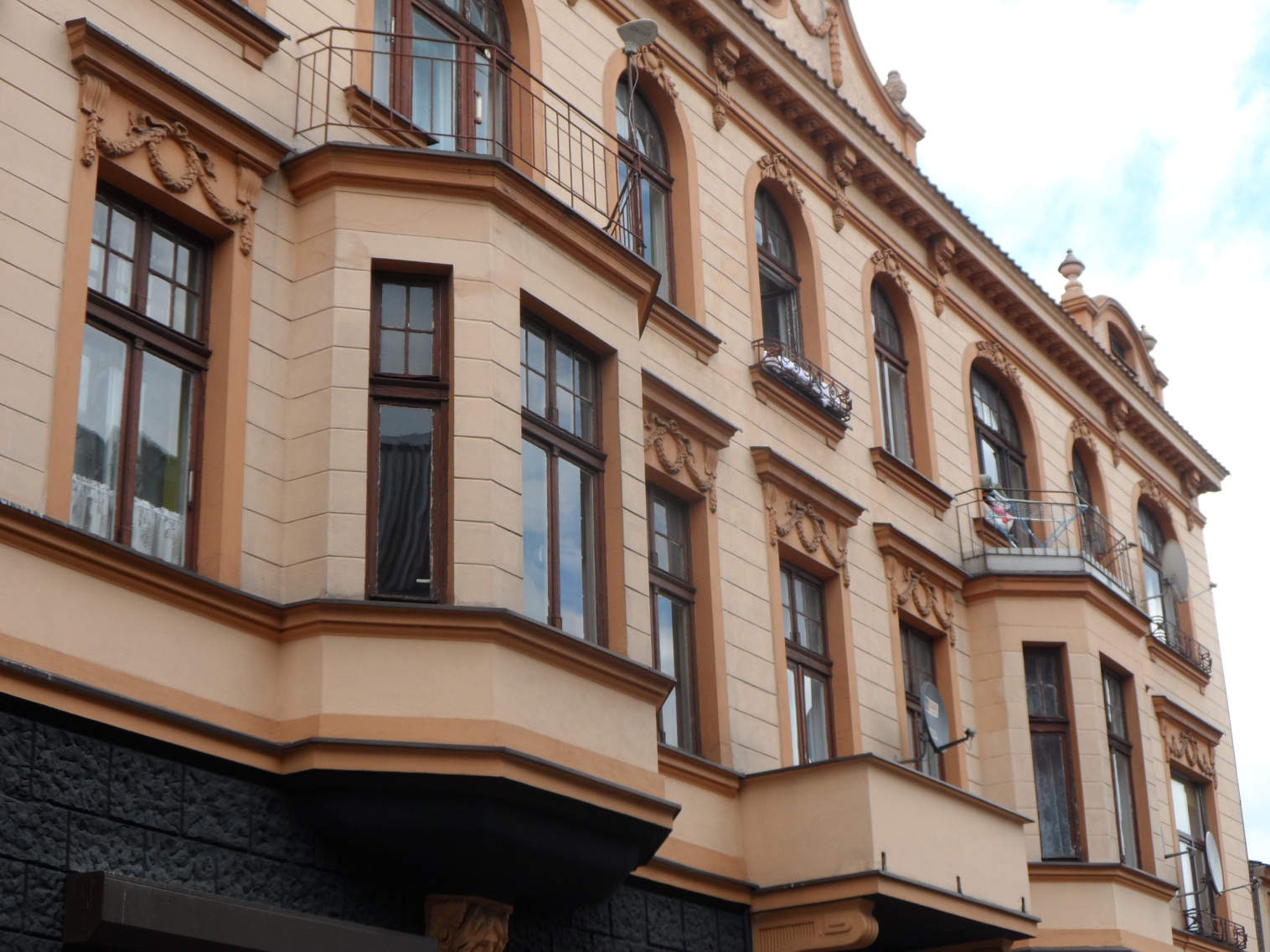 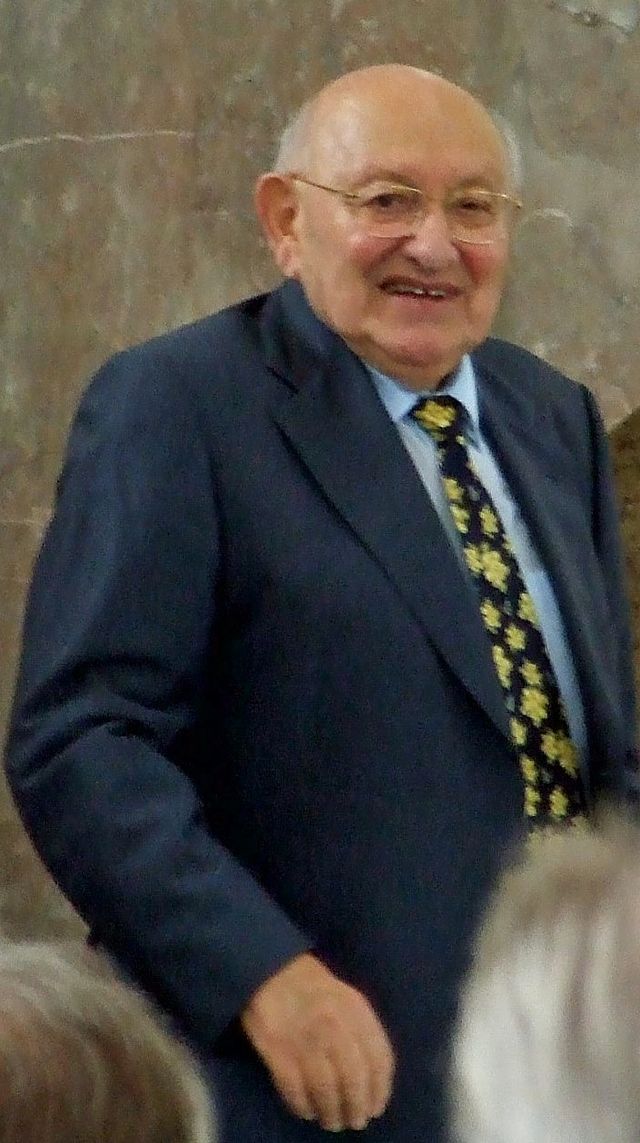 Z Włocławka wywodzi się również Tadeusz Reichstein – laureat Nagrody Nobla w dziedzinie fizjologii lub medycyny.
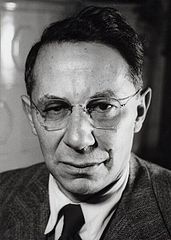 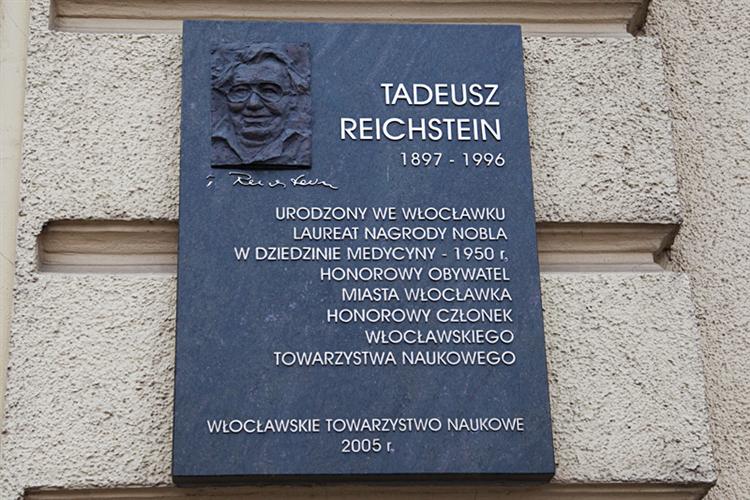 Urodził się 20 lipca 1897. Zmarł 1 sierpnia 1996 roku w Bazylei. 
Do końca życia dobrze rozumiał po polsku…
Na ulicy Kościuszki natomiast, mieściło się Żydowskie Gimnazjum Koedukacyjne. W budynku po prawej stronie uczyli się chłopcy, po lewej – dziewczęta.
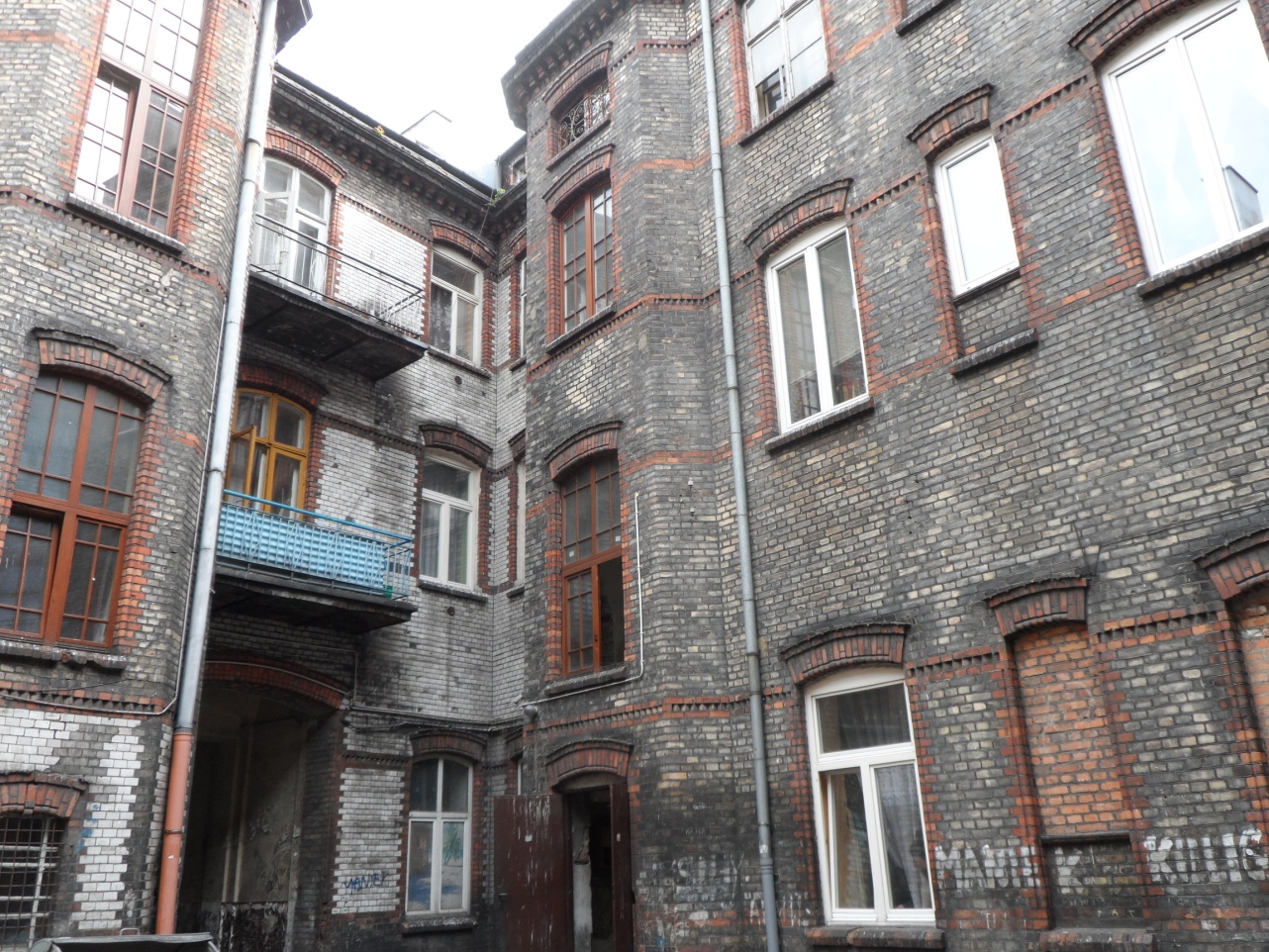 Przy ulicy Stodólnej 70 zachował się budynek dawnego Szpitala Żydowskiego.
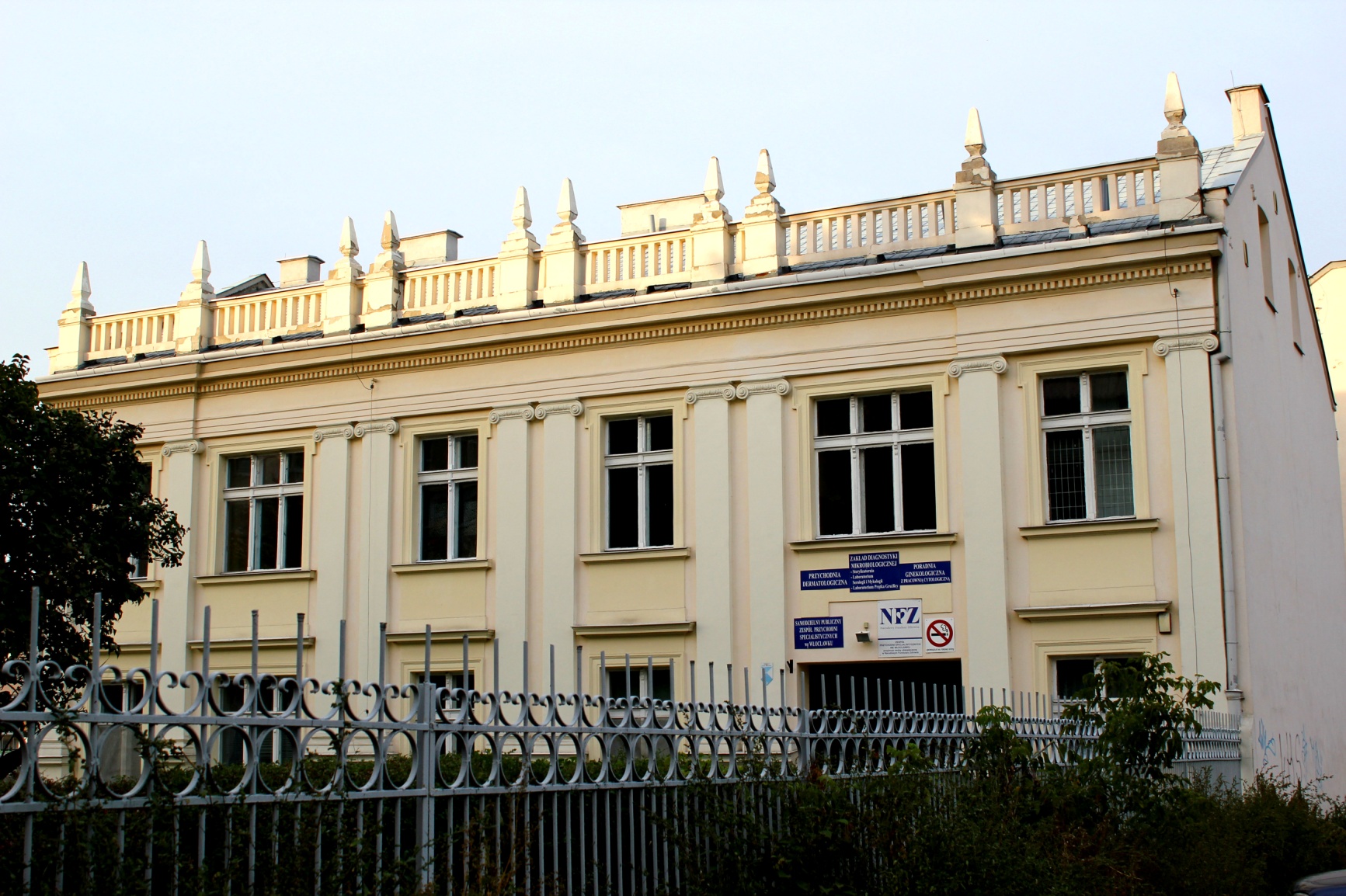 Nie zachował się niestety budynek klubu sportowego MAKABI przy ul. Królewieckiej 35. Rozebrano go w roku 1979.
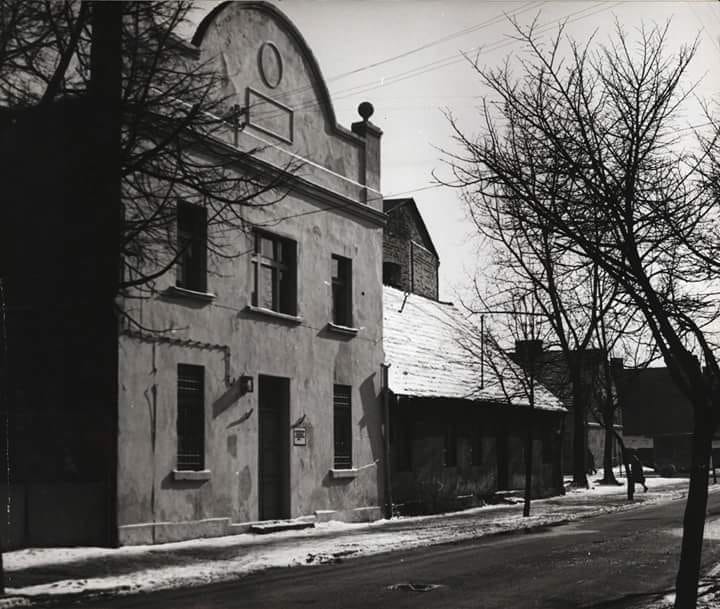 We Włocławku ukazywała się też prasa żydowska, Wloclawker  Sztyme ( fragment z 1938 roku )
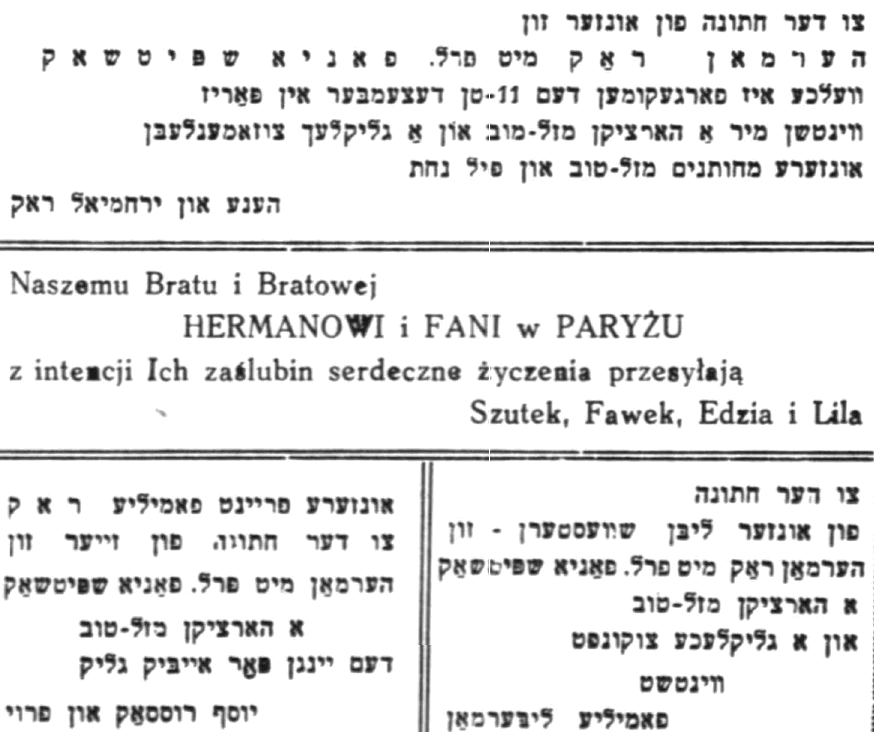 Od pierwszych dni wojny los włocławskich Żydów był przesądzony. Niemcy pozbawili ich praw obywatelskich, własności, godności. Wielu aresztowano, powieszono lub rozstrzelano. Wielu skazano na przymusowe, ciężkie i upokarzające prace. Jeszcze w październiku zaczęły się akcje przesiedleńcze. Nauczycieli wysłano do obozów śmierci. Jesienią 1940 roku powstało getto. Umieszczono w nim trzy tysiące Żydów.
Pierwszych Żydów w kwietniu 1941 roku do Poznania, następnych  do Chodzieży, kolejnych do Łodzi.    Trzy ostatnie transporty wyjechały do obozu zagłady w Chełmnie nad Nerem.    W 1942 roku getto zlikwidowano, baraki oblano benzyną i spalono.
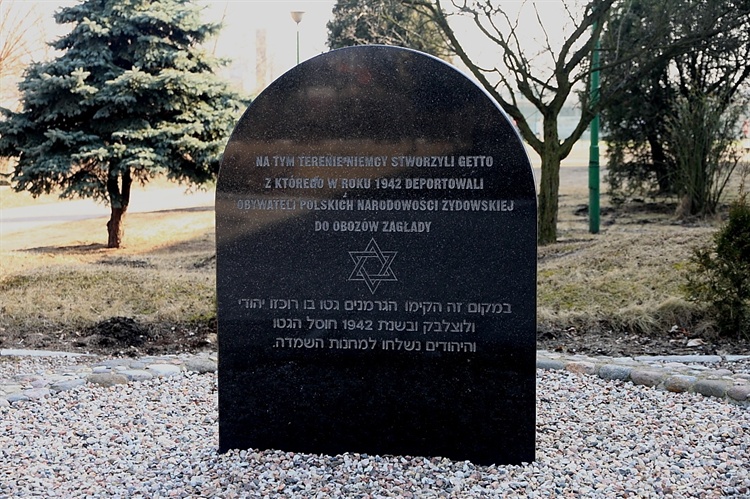 15 czerwca 2001 roku, na terenie Zespołu Szkół Budowlanych na ulicy Nowomiejskiej odsłonięto pomnik upamiętniający ofiary holokaustu.
Wielkim znawcą historii włocławskich Żydów, jest zaprzyjaźniona z LMK pani Mirosława Stojak. Zachęcam do odwiedzin prowadzonej przez nią strony:http://zydzi.wloclawek.pl/ Znajdziecie tu mnóstwo ważnych informacji i ciekawych  tekstów. Szczególnie polecam opowiadania!                                                                        Dariusz Łoboda
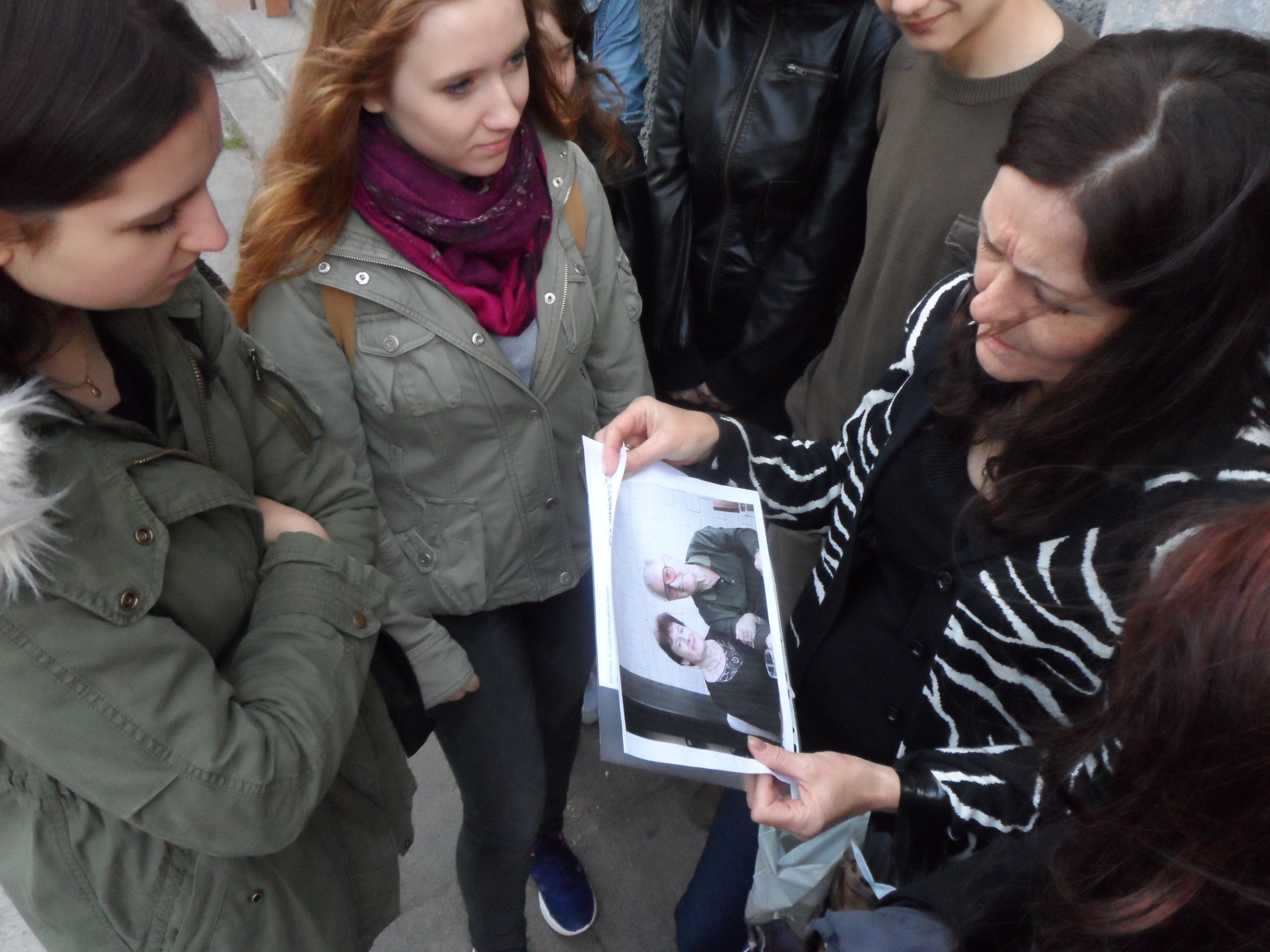